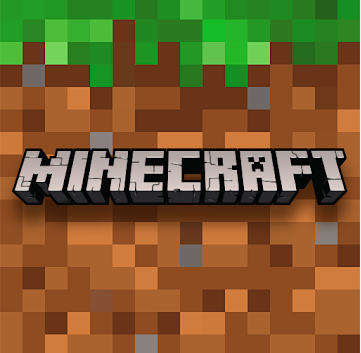 DOOR (1:51)
BANDE SON DU JEU MINECRAFT 
COMPOSITION : C418 ALIAS DANIEL ROSENFELD
 2009-2011
Analysons la musique ensemble
COMBIEN Y A-T-IL DE SONS ?
ON PEUT ENTENDRE
 
8 SONS
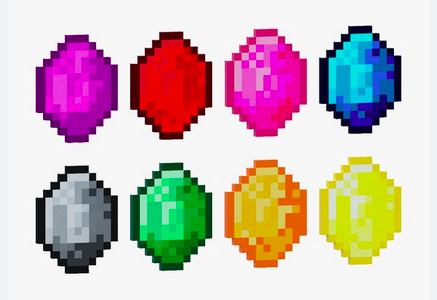 IDENTIFIE CHAQUE SON SA DURÉESA QUALITÉ (GRAVE, AIGÜE, FORTE, SOURDE) LA SENSATION ÉPROUVÉE À L’ÉCOUTE
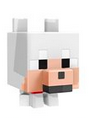 On peut distinguer
NAPPE EN FOND
 
LE PIANO DE PLUS EN PLUS FORT _ RÉPÉTITION DU THÈME
 
LA FLÜTE _ MÉLODIE PAR DESSUS
 
LES CLOCHES TUBULAIRES 
 
LES PERCUSSIONS TRÈS DOUCES
LA FLÜTE AIGÛE QUI REPREND LA MÉLODIE
 
LES CORDES: VIOLONS
 
LE SYNTHÉTISEUR
 
LE PIANO QUI REVIENT EN VARIANT LE THÈME PRINCIPAL
COMMENT SE DÉVELOPPE CHAQUE SON ?
SA PLACE DANS LE MORCEAU: début, milieu, fin

SA PLACE DANS L’ESPACE DU MORCEAU : en avant très fort, en arrière très doucement, au milieu, superposé à un autre son, à plusieurs sons
SON ÉVOLUTION : comment au fur et à mesure du morceau, le son change, se transforme, disparaît, revient, etc.
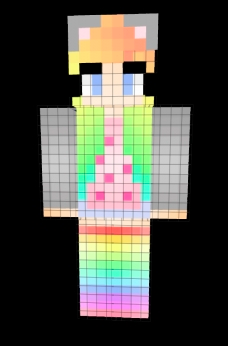 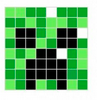 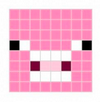 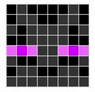 COMMENCE À COMPOSER TON IMAGE
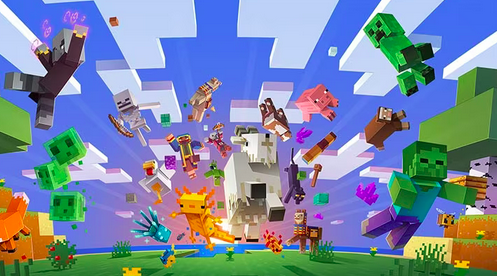 DANS TON CAHIER
CHERCHE UN GRAPHISME (DESSIN) 
RECONNAISSABLE POUR CHACUN DES 8 SONS
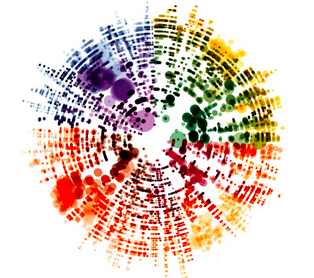 FAIS UN CROQUIS DE TA COMPOSITION

ET N’OUBLIE PAS

PENSE BIEN À LA PLACE DE CHAQUE SON SUR TA FEUILLE

ESSAIE DE RETROUVER LA COMPOSITION MUSICALE DANS TON TRAVAIL: superpositions, enchaînement, répétition, évolutions, etc.